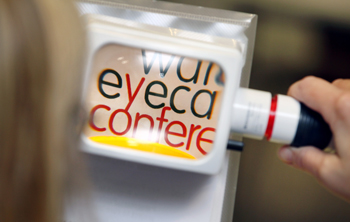 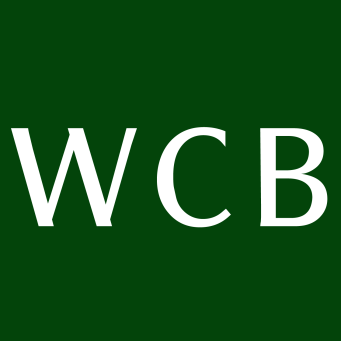 Outcomes and Accessibility
Dr Fiona Jenkins
Chair National Eye Health Care Steering Board
Housekeeping
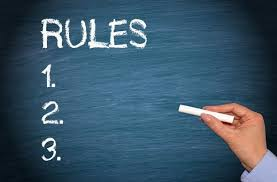 Eye Health Care Plan
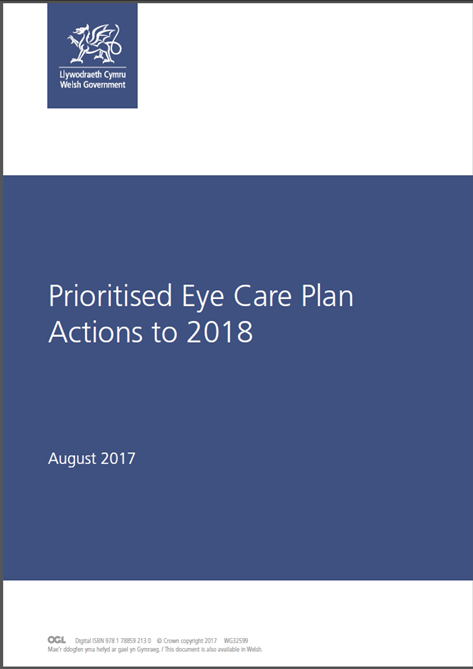 [Speaker Notes: I am aware that having an Eye Care Plan and a cohesive sector has meant the profile of eye health in Wales has increased. But more importantly, a lot of improvments have been made. 

 I am aware that having an Eye Care Plan and a cohesive sector has meant the profile of eye health in Wales has increased. But more importantly, a lot of improvments have been made.]
Aug 17 Key priorities
Work with Public Health Wales to develop a plan to raise awareness of eye health and the need for regular sight tests to detect and prevent sight loss especially for groups of people at high risk of eye disease.
Deliver quality assured vision screening service to children in mainstream schools on school entry and a service that provides an annual sight test to children with special educational needs in schools.
Work with key partners and primary care clusters to ensure good quality eye care is provided to frail older people, those with dementia and to people in care homes and residential care.	
Ensure all optometrists practising in Wales are providing the enhanced Eye Health Examination Wales service to enable more people to be managed closer to home.
Work with Medical Directors and patients to revise targets for ophthalmology services in hospitals to incorporate measures for all patients (new and follow-up) based on clinical need and risk of irreversible sight loss.
Support integrated, efficient working and improve the safe communication of information by rolling out electronic optometry referrals and their prioritisation in hospitals across Wales, starting in January 2017. 
	Appraise the options for an all Wales 	electronic patient record by March 2017 with 	a view to rolling it out across Wales. 	
Implement the priority actions of the Wales Ophthalmic Planned Care Plan including the National Cataract Audit.
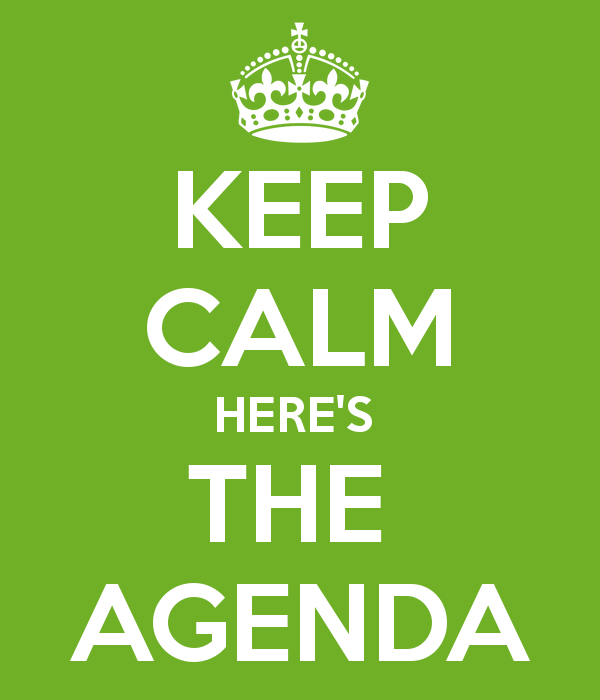 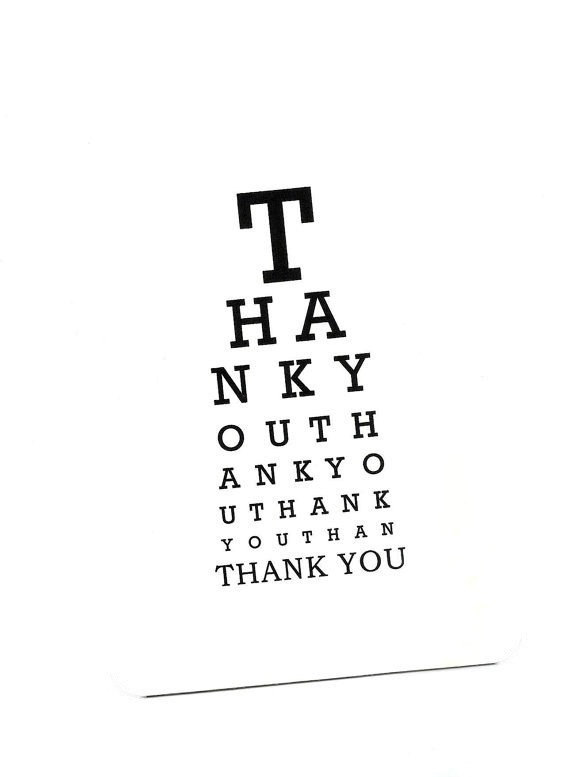 Outcomes & Accessibility
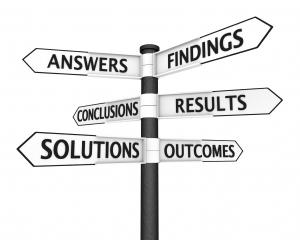 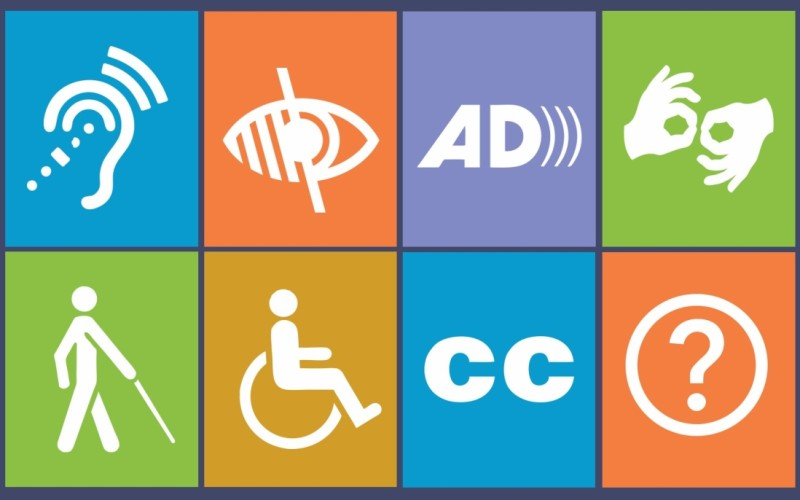